Industry resource toolkitArticle 2: What happens when you report something unusual
This graphic pack support the Industry resource toolkit – an educational series aimed at providing Plant Health Australia (PHA) Plant Industry Members with a resource toolkit containing information on national response arrangements under the Emergency Plant Pest Response Deed (EPPRD). 

The toolkit is a collection of 12 articles developed by Plant Health Australia to help Plant Industry Members educate their own members about the Emergency Plant Pest Response Deed (EPPRD). 

This pack supports the content contained in Article 2, What happens when you report something unusual. The graphics include: 

what happens when you make a report
examples of co-branded printable Spotted anything unusual campaign resources.

Use the graphics to:
customise the colours to suit your organisation’s branding
create images for social media, website, newsletters, and other formats.
incorporate them into your member training and educational programs
in your promotional material as brochures and flyers.

Learn more about customising the graphics contained in this pack:
how to add a colour palette in PowerPoint to match your organisation's branding
how to change the colour of a diagram in PowerPoint
how to save a PowerPoint slide as a .png or .jpeg file.

Find out more about the Industry resource toolkit.
What happens when you make a report
Spotted something unusual
Mark the area where you found it and take clear photos 
Restrict movement in the area
Don’t touch, move or transport affected plant material 
Wash clothes, shoes materials correctly

Collect information
What you found
When you found it
Where you found it
How many you saw or the impact
How widespread is it
Anything else you notice
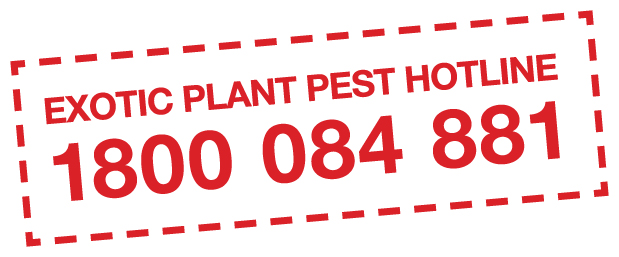 Formal notification under the national biosecurity response agreements
State or territory agriculture agency (lead agency) will undertake on ground response and activities:
Diagnostics
Surveillance
Tracing
Quarantine
Control / treatment
Every report to the Exotic Pest Hotline is taken seriously, and treated confidentially
[National peak industry body name] supports to: 
keep you informed on the progress of the response
represent your interests in the decision-making process
[insert other support you can offer your members]
If an EPP is confirmed, a response under the national biosecurity response agreement is stood up
Article 2: What happens when you report something unusual

Caption: If you see anything unusual, report it as soon as possible to the Exotic Plant Pest Hotline 1800 084 881. The earlier a suspected EPP is detected and reported, the greater the chance we have to minimise the impact.
Spotted anything unusual campaign resources
There is a range of co-branded printable Spotted anything unusual campaign resources available.

Contact Plant Health Australia’s Marketing and Communication team for industry-specific materials via media@phau.com.au.   

Here are examples of the materials that can be produced to promote the Spotted anything unusual campaign to your members.
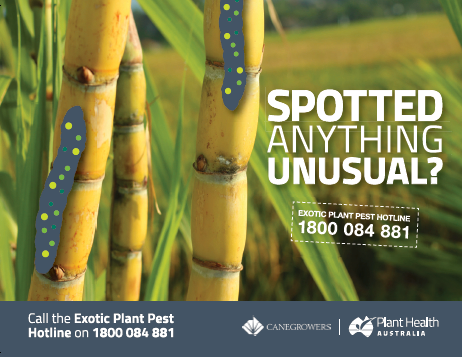 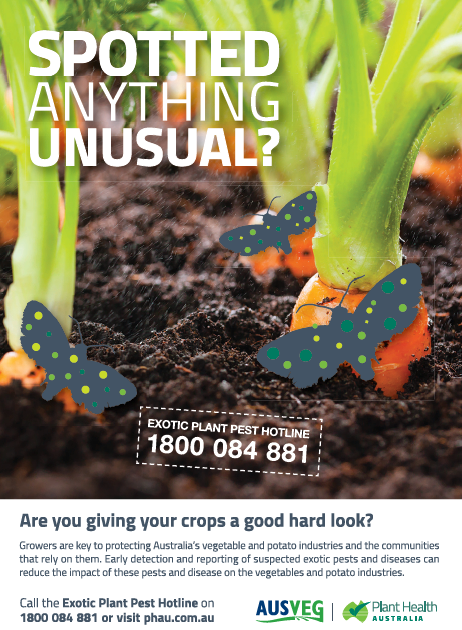 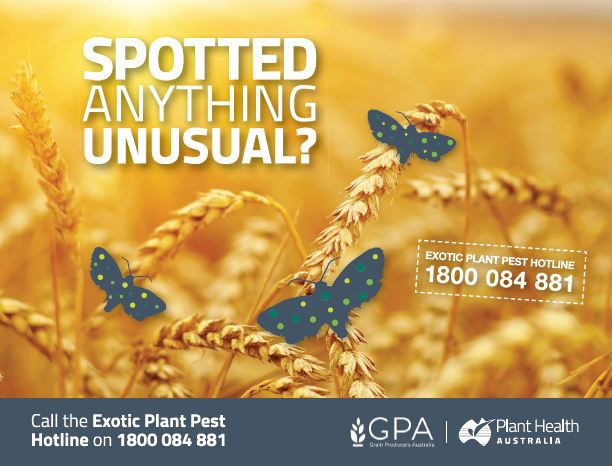